Skye Primary
Hello Families 
Just like that the term is finished, and I just want to thank everyone for their patience and positivity when it has come to welcoming me (Sam). I know there has been a lot of change when it has come to this service, but there is only positive things happening at the moment. 
Our Winter VAC Program starts next week. Just another reminder that the staff car park will be closed during the holidays, so TeamKids will be using the parent car park. We hope you all have a safe and fun holidays and look forward to seeing everyone next term! 
If you have any questions or just want to have a chat, please either contact us during service hours or come in and have a chat!
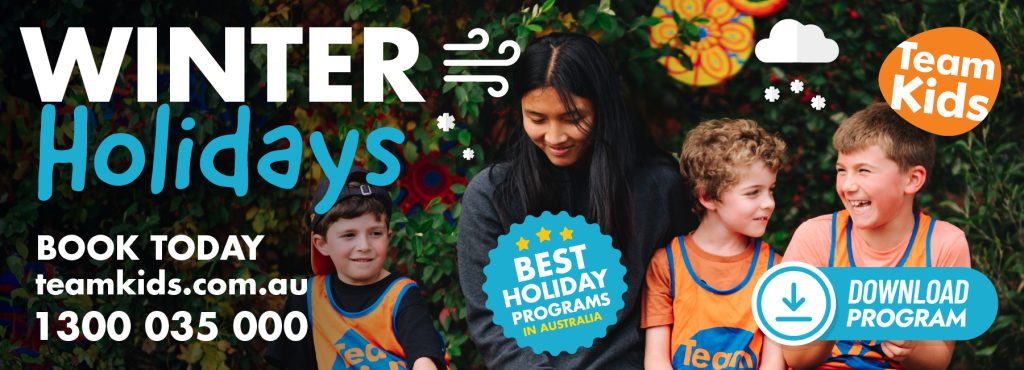 Important Reminder
School Holiday Program
Just  reminder that to ensure we are adequately staffed as well as have enough resources, we do not accept last minute bookings during the holiday program.
In term 2, there will be celebrations highlighted throughout the program and special events within the community. The dates are provided in the section below, if you would love your child/ren to attend. Book Now!
Start of Term 3 15/7/24
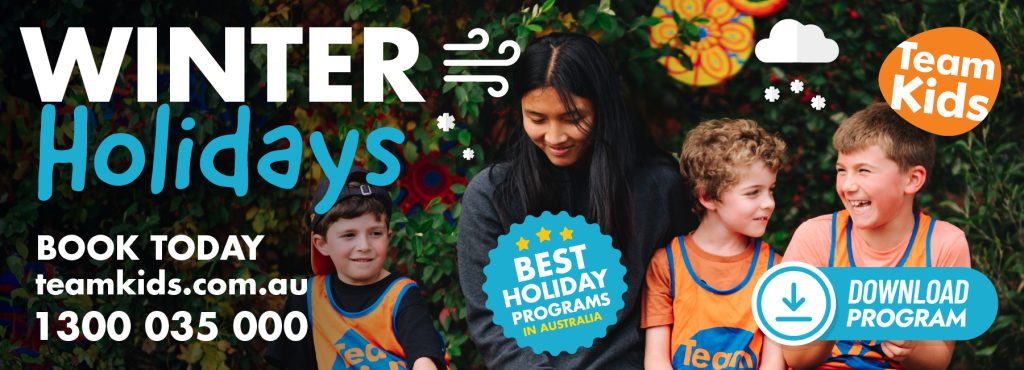 Winter VAC Program
Starts July 1st
End of Term 28/6/24
Coming up fast, make sure to book in!
0478 755 385
Skyeps@teamkids.com.au
1300 035 000
info@teamkids.com.au